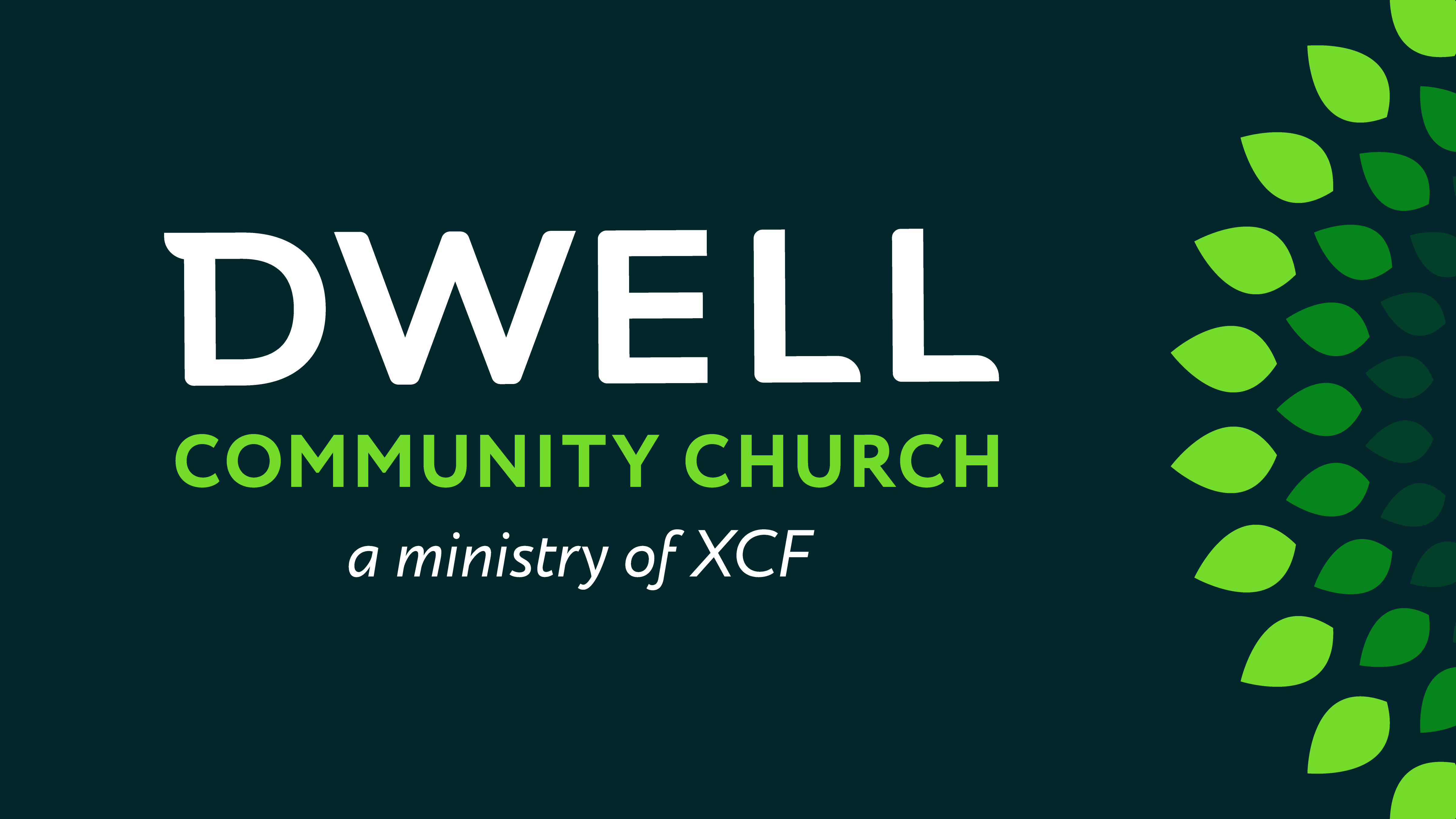 J O H N   
3:1-21
John 2:23 Because of the miraculous signs Jesus did in Jerusalem at the Passover celebration, many began to trust in him. 24 But Jesus didn’t trust them, because he knew all about people. 25 No one needed to tell him about human nature, for he knew what was in each person’s heart.
J O H N   
3:1-21
John 3:1 There was a man named Nicodemus …
John 2:23 Because of the miraculous signs Jesus did in Jerusalem at the Passover celebration, many began to trust in him. 24 But Jesus didn’t trust them, because he knew all about people. 25 No one needed to tell him about human nature, for he knew what was in each person’s heart.
John 3:1 There was a man named Nicodemus, a Jewish religious leader who was a Pharisee.
John 3
John 2:23 Because of the miraculous signs Jesus did in Jerusalem at the Passover celebration, many began to trust in him. 24 But Jesus didn’t trust them, because he knew all about people. 25 No one needed to tell him about human nature, for he knew what was in each person’s heart.
Archon: ruler, chief
John 3:1 There was a man named Nicodemus, a Jewish religious leader who was a Pharisee.
John 3
John 3:2 After dark one evening, he came to speak with Jesus.
John 3:2 After dark one evening, he came to speak with Jesus.
3:2 “Rabbi,”
3:3 “I tell you the truth, unless you are born again, you cannot see the Kingdom of God.”
3:2 “we all know that God has sent you to teach us. Your miraculous signs are evidence that God is with you.”
3:3 Jesus replied ,
3:2 he said,
3:3 “I tell you the truth, unless you are born again, you cannot see the Kingdom of God.”
3:4 “What do you mean?”
3:3 Jesus replied ,
3:4 Nicodemus exclaimed
3:3 “I tell you the truth, unless you are born again, you cannot see the Kingdom of God.”
3:4 “What do you mean?”
3:4 “How can an old man go back into his mother’s womb and be born again?”
3:3 Jesus replied ,
3:4 Nicodemus exclaimed
New Birth
3:5 “I assure you, no one can enter the Kingdom of God without being born of water and the Spirit.  6 Humans can reproduce only human life, but the Holy Spirit gives birth to spiritual life.  7 So don’t be surprised when I say, ‘You must be born again.’
3:5 Jesus replied,
New Birth
Something spiritual, not physical
3:5 “I assure you, no one can enter the Kingdom of God without being born of water and the Spirit.  6 Humans can reproduce only human life, but the Holy Spirit gives birth to spiritual life.  7 So don’t be surprised when I say, ‘You must be born again.’
3:5 Jesus replied,
New Birth
Something spiritual, not physical
3:5 “I assure you, no one can enter the Kingdom of God without being born of water and the Spirit.  6 Humans can reproduce only human life, but the Holy Spirit gives birth to spiritual life.  7 So don’t be surprised when I say, ‘You must be born again.’
3:5 Jesus replied,
New Birth
Something spiritual, not physical
3:5 “I assure you, no one can enter the Kingdom of God without being born of water and the Spirit.  6 Humans can reproduce only human life, but the Holy Spirit gives birth to spiritual life.  7 So don’t be surprised when I say, ‘You must be born again.’
3:5 Jesus replied,
New Birth
The ‘new birth’ describes salvation
3:5 “I assure you, no one can enter the Kingdom of God without being born of water and the Spirit.  6 Humans can reproduce only human life, but the Holy Spirit gives birth to spiritual life.  7 So don’t be surprised when I say, ‘You must be born again.’
3:5 Jesus replied,
New Birth
The ‘new birth’ describes salvation
What you need, Nicodemus, is to go from being spiritually dead to being spiritually alive.
You need reconnected with the source of life, which would mean to live in this life and the next.
3:5 “I assure you, no one can enter the Kingdom of God without being born of water and the Spirit.  6 Humans can reproduce only human life, but the Holy Spirit gives birth to spiritual life.  7 So don’t be surprised when I say, ‘You must be born again.’
3:5 Jesus replied,
New Birth
The ‘new birth’ describes salvation
Spiritual “Birth”:
3:5 “I assure you, no one can enter the Kingdom of God without being born of water and the Spirit.  6 Humans can reproduce only human life, but the Holy Spirit gives birth to spiritual life.  7 So don’t be surprised when I say, ‘You must be born again.’
3:5 Jesus replied,
New Birth
The ‘new birth’ describes salvation
Spiritual “Birth”:  
 a moment in time …
3:5 “I assure you, no one can enter the Kingdom of God without being born of water and the Spirit.  6 Humans can reproduce only human life, but the Holy Spirit gives birth to spiritual life.  7 So don’t be surprised when I say, ‘You must be born again.’
3:5 Jesus replied,
New Birth
The ‘new birth’ describes salvation
Spiritual “Birth”:  
 a moment in time … a beginning …
3:5 “I assure you, no one can enter the Kingdom of God without being born of water and the Spirit.  6 Humans can reproduce only human life, but the Holy Spirit gives birth to spiritual life.  7 So don’t be surprised when I say, ‘You must be born again.’
3:5 Jesus replied,
New Birth
The ‘new birth’ describes salvation
Spiritual “Birth”:  
 a moment in time … a beginning … trajectory …
3:5 “I assure you, no one can enter the Kingdom of God without being born of water and the Spirit.  6 Humans can reproduce only human life, but the Holy Spirit gives birth to spiritual life.  7 So don’t be surprised when I say, ‘You must be born again.’
3:5 Jesus replied,
New Birth
The ‘new birth’ describes salvation
Spiritual “Birth”:  
 a moment in time … a beginning … trajectory … a terminus
3:5 “I assure you, no one can enter the Kingdom of God without being born of water and the Spirit.  6 Humans can reproduce only human life, but the Holy Spirit gives birth to spiritual life.  7 So don’t be surprised when I say, ‘You must be born again.’
3:5 Jesus replied,
New Birth
The ‘new birth’ describes salvation
Spiritual “Birth”:  
 a moment in time … a beginning … trajectory … a terminus
New identity …
3:5 “I assure you, no one can enter the Kingdom of God without being born of water and the Spirit.  6 Humans can reproduce only human life, but the Holy Spirit gives birth to spiritual life.  7 So don’t be surprised when I say, ‘You must be born again.’
3:5 Jesus replied,
New Birth
The ‘new birth’ describes salvation
Spiritual “Birth”:  
 a moment in time … a beginning … trajectory … a terminus
New identity … new faculties & awareness …
3:5 “I assure you, no one can enter the Kingdom of God without being born of water and the Spirit.  6 Humans can reproduce only human life, but the Holy Spirit gives birth to spiritual life.  7 So don’t be surprised when I say, ‘You must be born again.’
3:5 Jesus replied,
New Birth
The ‘new birth’ describes salvation
Spiritual “Birth”:  
 a moment in time … a beginning … trajectory … a terminus
New identity … new faculties & awareness … new abilities
3:5 “I assure you, no one can enter the Kingdom of God without being born of water and the Spirit.  6 Humans can reproduce only human life, but the Holy Spirit gives birth to spiritual life.  7 So don’t be surprised when I say, ‘You must be born again.’
3:5 Jesus replied,
New Birth
The ‘new birth’ describes salvation
3:8 The wind blows where it wishes, and you hear the sound of it, but you do not know where it is coming from and where it is going; so is everyone who has been born of the Spirit.”
3:5 “I assure you, no one can enter the Kingdom of God without being born of water and the Spirit.  6 Humans can reproduce only human life, but the Holy Spirit gives birth to spiritual life.  7 So don’t be surprised when I say, ‘You must be born again.’
3:5 Jesus replied,
New Birth
The ‘new birth’ describes salvation
3:8 The wind blows where it wishes, and you hear the sound of it, but you do not know where it is coming from and where it is going; so is everyone who has been born of the Spirit.”
3:5 “I assure you, no one can enter the Kingdom of God without being born of water and the Spirit.  6 Humans can reproduce only human life, but the Holy Spirit gives birth to spiritual life.  7 So don’t be surprised when I say, ‘You must be born again.’
3:5 Jesus replied,
New Birth
necessary for salvation
3:5 “I assure you, no one can enter the Kingdom of God without being born of water and the Spirit.  6 Humans can reproduce only human life, but the Holy Spirit gives birth to spiritual life.  7 So don’t be surprised when I say, ‘You must be born again.’
3:5 Jesus replied,
New Birth
necessary for salvation
Nicodemus is doing a lot right…
3:5 “I assure you, no one can enter the Kingdom of God without being born of water and the Spirit.  6 Humans can reproduce only human life, but the Holy Spirit gives birth to spiritual life.  7 So don’t be surprised when I say, ‘You must be born again.’
3:5 Jesus replied,
New Birth
necessary for salvation
A decision
3:3 “I tell you the truth, unless you are born again, you cannot see the Kingdom of God.”
“I want to receive spiritual life from you”
3:5 “I assure you, no one can enter the Kingdom of God without being born of water and the Spirit.  6 Humans can reproduce only human life, but the Holy Spirit gives birth to spiritual life.  7 So don’t be surprised when I say, ‘You must be born again.’
3:5 Jesus replied,
New Birth
3:9 “How are these things possible?”
3:10 Jesus replied, “You are a respected Jewish teacher, and yet you don’t understand these things? 11 I assure you, we tell you what we know and have seen, and yet you won’t believe our testimony. 12 But if you don’t believe me when I tell you about earthly things, how can you possibly believe if I tell you about heavenly things?
3:10 Jesus replied,
3:9 Nicodemus asked
New Birth
Numbers 21
Daniel 7
3:13 No one has ever gone to heaven and returned. But the Son of Man has come down from heaven. 14 And as Moses lifted up the bronze snake on a pole in the wilderness, so the Son of Man must be lifted up, 15 so that everyone who believes in him will have eternal life.
New Birth
Daniel 7:13 I kept looking in the night visions, And behold, with the clouds of heaven One like a Son of Man was coming, And He came up to the Ancient of Days And was presented before Him.  14 And to Him was given dominion, Glory and a kingdom, That all the peoples, nations and men of every language Might serve Him.  His dominion is an everlasting dominion Which will not pass away; And His kingdom is one Which will not be destroyed.
3:13 No one has ever gone to heaven and returned. But the Son of Man has come down from heaven. 14 And as Moses lifted up the bronze snake on a pole in the wilderness, so the Son of Man must be lifted up, 15 so that everyone who believes in him will have eternal life.
New Birth
Daniel 7:13 I kept looking in the night visions, And behold, with the clouds of heaven One like a Son of Man was coming, And He came up to the Ancient of Days And was presented before Him.  14 And to Him was given dominion, Glory and a kingdom, That all the peoples, nations and men of every language Might serve Him.  His dominion is an everlasting dominion Which will not pass away; And His kingdom is one Which will not be destroyed.
3:13 No one has ever gone to heaven and returned. But the Son of Man has come down from heaven. 14 And as Moses lifted up the bronze snake on a pole in the wilderness, so the Son of Man must be lifted up, 15 so that everyone who believes in him will have eternal life.
New Birth
Daniel 7:13 I kept looking in the night visions, And behold, with the clouds of heaven One like a Son of Man was coming, And He came up to the Ancient of Days And was presented before Him.  14 And to Him was given dominion, Glory and a kingdom, That all the peoples, nations and men of every language Might serve Him.  His dominion is an everlasting dominion Which will not pass away; And His kingdom is one Which will not be destroyed.
3:13 No one has ever gone to heaven and returned. But the Son of Man has come down from heaven. 14 And as Moses lifted up the bronze snake on a pole in the wilderness, so the Son of Man must be lifted up, 15 so that everyone who believes in him will have eternal life.
New Birth
The saving work of the Messiah
Daniel 7:13 I kept looking in the night visions, And behold, with the clouds of heaven One like a Son of Man was coming, And He came up to the Ancient of Days And was presented before Him.  14 And to Him was given dominion, Glory and a kingdom, That all the peoples, nations and men of every language Might serve Him.  His dominion is an everlasting dominion Which will not pass away; And His kingdom is one Which will not be destroyed.
3:13 No one has ever gone to heaven and returned. But the Son of Man has come down from heaven. 14 And as Moses lifted up the bronze snake on a pole in the wilderness, so the Son of Man must be lifted up, 15 so that everyone who believes in him will have eternal life.
New Birth
The saving work of the Messiah
Daniel 7:13 I kept looking in the night visions, And behold, with the clouds of heaven One like a Son of Man was coming, And He came up to the Ancient of Days And was presented before Him.  14 And to Him was given dominion, Glory and a kingdom, That all the peoples, nations and men of every language Might serve Him.  His dominion is an everlasting dominion Which will not pass away; And His kingdom is one Which will not be destroyed.
3:13 No one has ever gone to heaven and returned. But the Son of Man has come down from heaven. 14 And as Moses lifted up the bronze snake on a pole in the wilderness, so the Son of Man must be lifted up, 15 so that everyone who believes in him will have eternal life.
New Birth
The saving work of the Messiah
Daniel 7:13 I kept looking in the night visions, And behold, with the clouds of heaven One like a Son of Man was coming, And He came up to the Ancient of Days And was presented before Him.  14 And to Him was given dominion, Glory and a kingdom, That all the peoples, nations and men of every language Might serve Him.  His dominion is an everlasting dominion Which will not pass away; And His kingdom is one Which will not be destroyed.
3:13 No one has ever gone to heaven and returned. But the Son of Man has come down from heaven. 14 And as Moses lifted up the bronze snake on a pole in the wilderness, so the Son of Man must be lifted up, 15 so that everyone who believes in him will have eternal life.
New Birth
The saving work of the Messiah
3:13 No one has ever gone to heaven and returned. But the Son of Man has come down from heaven. 14 And as Moses lifted up the bronze snake on a pole in the wilderness, so the Son of Man must be lifted up, 15 so that everyone who believes in him will have eternal life.
New Birth
The saving work of the Messiah
The snakes are a symbol of God’s judgement
The bronze serpent is a symbol of God’s salvation
3:13 No one has ever gone to heaven and returned. But the Son of Man has come down from heaven. 14 And as Moses lifted up the bronze snake on a pole in the wilderness, so the Son of Man must be lifted up, 15 so that everyone who believes in him will have eternal life.
New Birth
The saving work of the Messiah
Jesus is saying, “You need saved, Nicodemus.”
3:13 No one has ever gone to heaven and returned. But the Son of Man has come down from heaven. 14 And as Moses lifted up the bronze snake on a pole in the wilderness, so the Son of Man must be lifted up, 15 so that everyone who believes in him will have eternal life.
New Birth
The saving work of the Messiah
Jesus is saying, “You need saved, Nicodemus.”
3:13 No one has ever gone to heaven and returned. But the Son of Man has come down from heaven. 14 And as Moses lifted up the bronze snake on a pole in the wilderness, so the Son of Man must be lifted up, 15 so that everyone who believes in him will have eternal life.
New Birth
The saving work of the Messiah
Jesus is saying, “You need saved, Nicodemus.”
3:13 No one has ever gone to heaven and returned. But the Son of Man has come down from heaven. 14 And as Moses lifted up the bronze snake on a pole in the wilderness, so the Son of Man must be lifted up, 15 so that everyone who believes in him will have eternal life.
All people are under God’s Judgement, but God has provided a way for salvation
New Birth
3:13 No one has ever gone to heaven and returned. But the Son of Man has come down from heaven. 14 And as Moses lifted up the bronze snake on a pole in the wilderness, so the Son of Man must be lifted up, 15 so that everyone who believes in him will have eternal life.
All people are under God’s Judgement, but God has provided a way for salvation
New Birth
Salvation by grace through faith apart from works
“You can’t save yourself, but you can entrust yourself to me”
3:13 No one has ever gone to heaven and returned. But the Son of Man has come down from heaven. 14 And as Moses lifted up the bronze snake on a pole in the wilderness, so the Son of Man must be lifted up, 15 so that everyone who believes in him will have eternal life.
All people are under God’s Judgement, but God has provided a way for salvation
New Birth
Salvation by faith by grace through faith apart from works
3:13 No one has ever gone to heaven and returned. But the Son of Man has come down from heaven. 14 And as Moses lifted up the bronze snake on a pole in the wilderness, so the Son of Man must be lifted up, 15 so that everyone who believes in him will have eternal life.
3:13 No one has ever gone to heaven and returned. But the Son of Man has come down from heaven. 14 And as Moses lifted up the bronze snake on a pole in the wilderness, so the Son of Man must be lifted up, 15 so that everyone who believes in him will have eternal life.
New Birth
3:16 “For this is how God loved the world: He gave his one and only Son, so that everyone who believes in him will not perish but have eternal life. 17 God sent his Son into the world not to judge the world, but to save the world through him.
The new birth is offered in sacrificial love
New Birth
3:16 “For this is how God loved the world: He gave his one and only Son, so that everyone who believes in him will not perish but have eternal life. 17 God sent his Son into the world not to judge the world, but to save the world through him.
The new birth is offered in sacrificial love
New Birth
3:16 “For this is how God loved the world: He gave his one and only Son, so that everyone who believes in him will not perish but have eternal life. 17 God sent his Son into the world not to judge the world, but to save the world through him.
The new birth is offered in sacrificial love
New Birth
God does not want anyone to perish!
He wants us to be with Him forever
3:16 “For this is how God loved the world: He gave his one and only Son, so that everyone who believes in him will not perish but have eternal life. 17 God sent his Son into the world not to judge the world, but to save the world through him.
The new birth is offered in sacrificial love
New Birth
God does not want anyone to perish!
He wants us to be with Him forever
And he has made that possible at great personal cost
3:16 “For this is how God loved the world: He gave his one and only Son, so that everyone who believes in him will not perish but have eternal life. 17 God sent his Son into the world not to judge the world, but to save the world through him.
The new birth is offered in sacrificial love
New Birth
When we put our faith in Christ, we pass out of judgement
3:18 “There is no judgment against anyone who believes in him. But anyone who does not believe in him has already been judged for not believing in God’s one and only Son.
The new birth is offered in sacrificial love
New Birth
When we put our faith in Christ, we pass out of judgement
But if we refuse his offer of mercy, we choose to remain under his judgement
3:18 “There is no judgment against anyone who believes in him. But anyone who does not believe in him has already been judged for not believing in God’s one and only Son.
Decisive and Polarizing
New Birth
Not everyone will escape judgment
3:19 And the judgment is based on this fact: God’s light came into the world, but people loved the darkness more than the light, for their actions were evil. 20 All who do evil hate the light and refuse to go near it for fear their sins will be exposed. 21 But those who do what is right come to the light so others can see that they are doing what God wants.”
Decisive and Polarizing
New Birth
3:16 “… so that everyone who believes in him will not perish but have eternal life.
God wants to save everyone
3:19 And the judgment is based on this fact: God’s light came into the world, but people loved the darkness more than the light, for their actions were evil. 20 All who do evil hate the light and refuse to go near it for fear their sins will be exposed. 21 But those who do what is right come to the light so others can see that they are doing what God wants.”
John 19:38 Now after these things Joseph of Arimathea, being a disciple of Jesus, but a secret one for fear of the Jews, requested of Pilate that he might take away the body of Jesus; and Pilate granted permission. So he came and took away His body.
John 19:39 Nicodemus, who had first come to Him by night, also came, bringing a mixture of myrrh and aloes, about a hundred litras weight. 
40 So they took the body of Jesus and bound it in linen wrappings with the spices, as is the burial custom of the Jews.
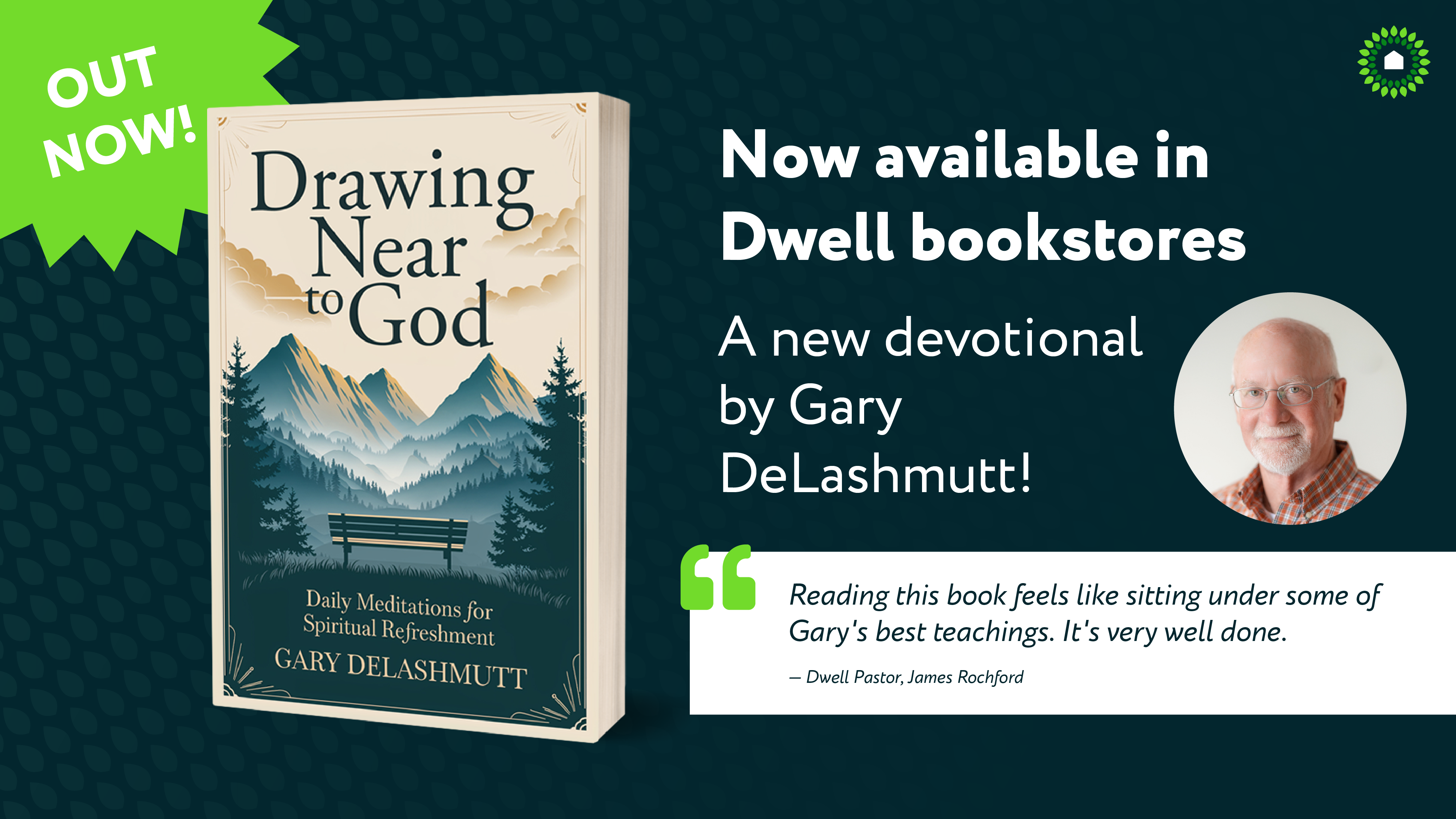 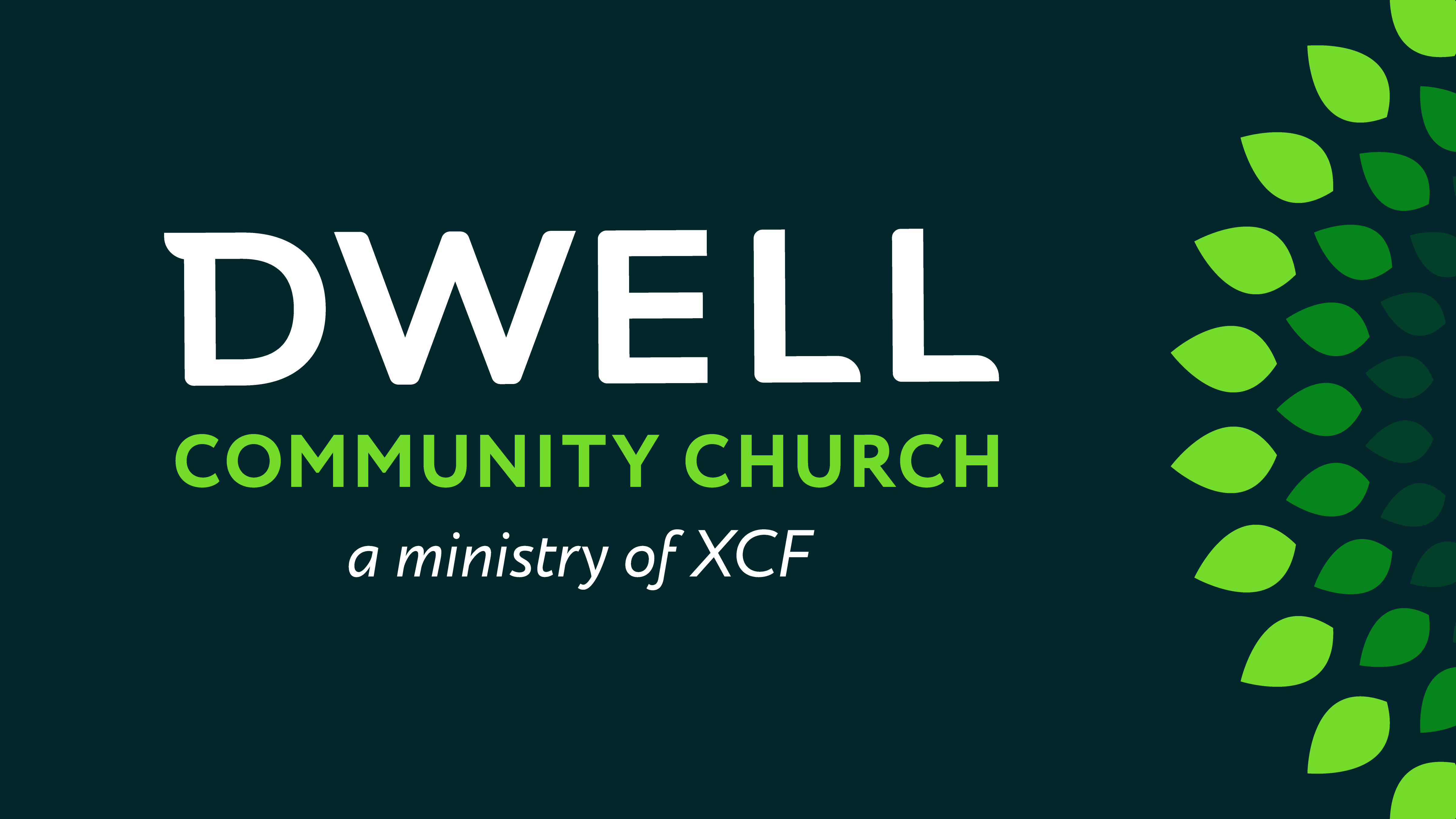